Teaching Hinduism
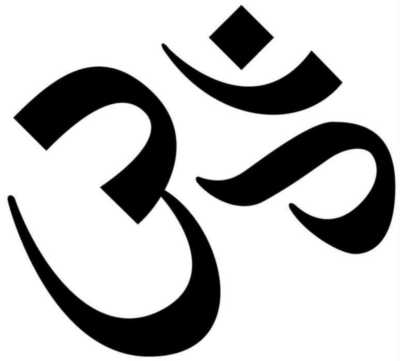 Useful Resources
RE Today is a great site for RE teaching. Some resources are free and some you need to be a member. It is worth being a member.
They have free power point presentations too.https://www.natre.org.uk/uploads/Member%20Resources/RE%20Today%20Resources/Primary%20curriculum%20Publications/Inspiring%20RE/Hinduism/pptAshrama%20and%20the%20Five%20Duties.pptx
Inspiring RE No. 8
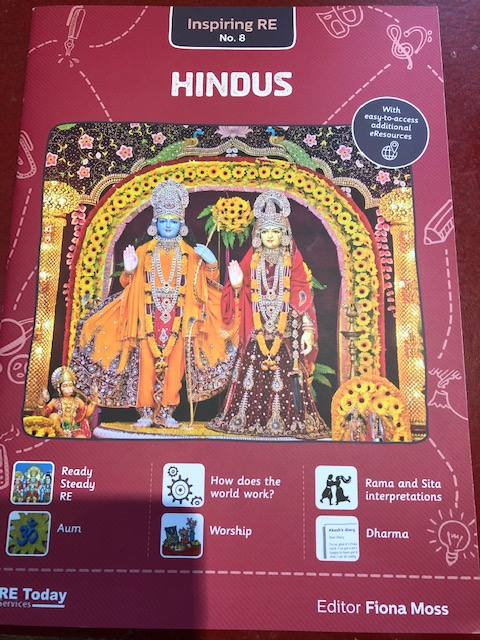 Hindus
Brilliant book – great for anyone not knowing where to start teaching Hinduism
Contains Key words and explanations – great for building knowledge organisers
Contains a progression grid at the end
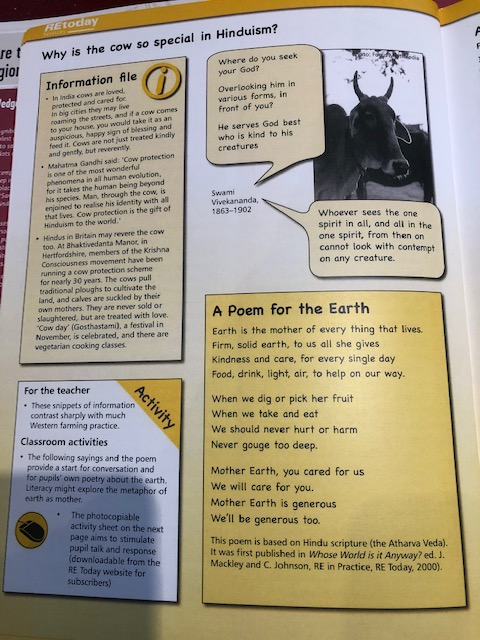 This is a brilliant set of books that deal with all the main world religions including Hinduism. The activities they provide for the children are really good.
Another Great RE today publication (£9.50)
RE:ONLINE A great starting point for any RE topic.
BBC Teach – on Youtube,  has a lot of great RE clips for KS1 and KS2
BBC Bitesize.More great clips about different religions.
Truetube have some great RE clips, like this one on Hindu Worship
The story of Rama and Sita.The British Library have a ‘turning the pages’ version of this story – the Ramayana
Free Hindu fact cards https://www.teachingideas.co.uk/sites/default/files/hinduismfactcards.pdfgreat for displays
National Geographic have some good videos about Hinduismhttps://video.nationalgeographic.com/video/00000144-0a35-d3cb-a96c-7b3d59ac0000
And of course there is: TES, Pinterest and Primary Resources